Multiresolution Semantic Visualization of Network Traffic
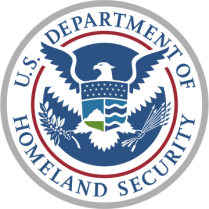 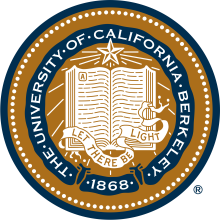 Discover Patterns
Create Models
Update kbase
Alefiya Hussain, Arun Viswanathan
USC/Information Sciences Institute
Goal: Understand behavior in large volume and variety network traffic
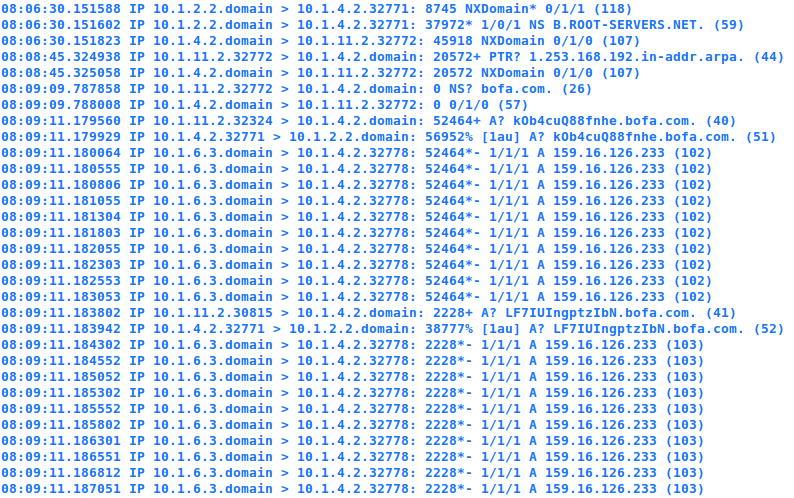 Need: 
1. Associate meaning to the data;
2. Save discoveries and build upon them
Approach: create models in a kbase, systematically explore complex and subtle spatial and temporal patterns
Semantically Rich
Semantically Devoid
Visualization System
Labels all instances of the pattern in the data; creates abstract events to drive next iteration of visual analysis
I: Discover Patterns
II: Create Models
III: Update kbase
Generate Viz
Use visualization to find a pattern: an ordered sequence of events
Expressive logic-based abstract 
model captures the relationship between the events
I: Discover a Pattern
Sense-making loop

Example
Attack: A large stream of packets sent from a node in the network
Behavior Model
Attack
Match
Represents
Meaning
Attacker
Symbol
10.1.11.2
Associate
II: Create Models
Model
Attack
State: Sequence of events
10.1.11.2
Attacker
State 1
State 1
State n
A model is an abstract representation of pattern 
 in the data
State 1
State 2
Behavior: sequence of states related by causal relationships

Model: 
Collection of behaviors
State 3
State 4
State 6
State 5
Behavior 
1
Behavior 
2
Arun Viswanathan, Alefiya Hussain, Jelena Mirkovic, Stephen Schwab, John Wroclawski, “A Semantic Analysis Framework for Data Analysis of Networked Systems”, USENIX NSDI, April 2011
6
Model
Attack
Causal Relationships
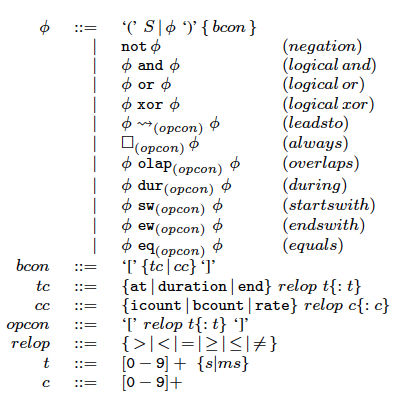 10.1.11.2
Attacker
Logical 
Operators
Temporal 
Operators
Constraints
Express rich patterns within data:
	- ordering 
	- dependence 
	- concurrency
7
Model
Attack
III: Generate Visualization
10.1.11.2
Attacker
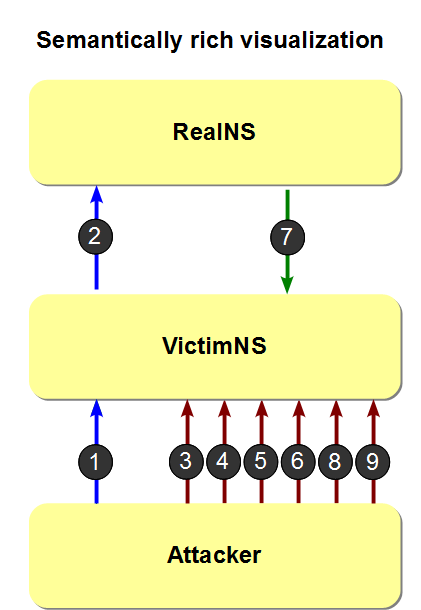 Webserver
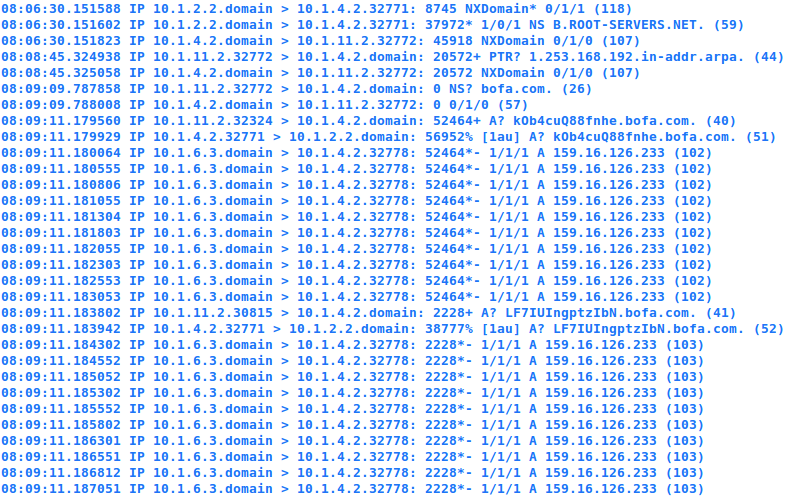 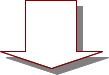 Victim
With Behavior Models
Roles and Relationships are identified 
Packets are visually encoded to highlight relationships
Attacker
Goal: Understand behavior in large volume and variety network traffic
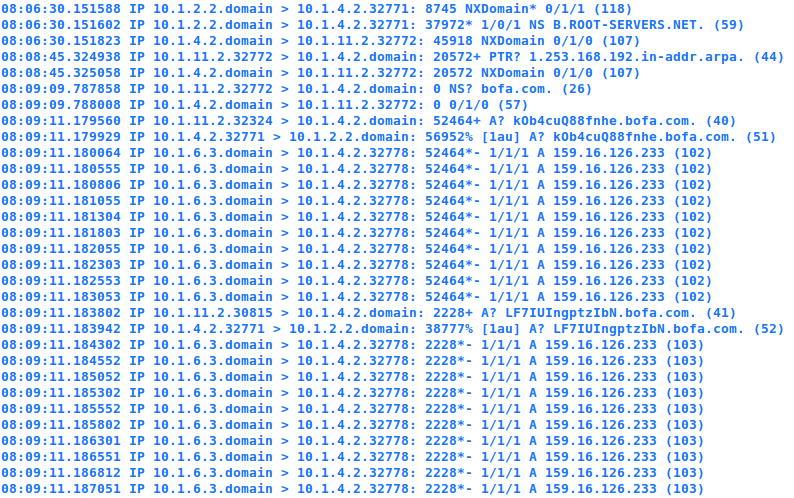 Need: 
1. Associate meaning to the data;
2. Save discoveries and build upon them
Approach: visualize with create models in a kbase, systematically explore complex and subtle spatial and temporal patterns
Large Network: Scale, Volume, Variety
Interactive Exploration
Spatial Reduction 
highly connected networks 
significant amount of redundancy in semantically relevant relationships
Connectivity profiles to summarize nodes 

Temporal Reduction 
useful to observe trends or change patterns in network data
aggregating groups of events based on time.
Behavior-based clustering to summarize events
Spatial Reduction
Resolution
Connectivity profiles based on locality 


Connectivity profiles based on behavior
High
Low
+
Subnet
Reflectors
+
Temporal Reductions
Behavior based clustering 
Example: Visualization of HTTP Connections
Resolution
Low: 
webpage
Medium: 
objects
High: 
packets
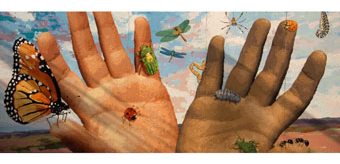 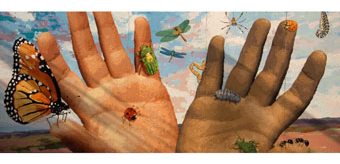 Advertisement
Maaria’s Homepage
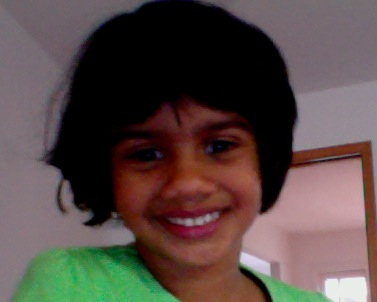 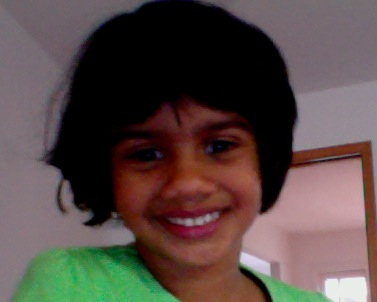 Images
1. [header]
2. NAMESPACE = NET.ATTACKS
3. NAME = DNSKAMINSKY
4. QUALIFIER = {eventtype='PACKET_DNS'}
5. IMPORT = NET.APP_PROTO.DNSREQRES
6. [states]
8. AtoV_query = DNSREQRES.dns_req()
10. VtoR_query= DNSREQRES.dns_req(sipaddr=$AtoV_query.dipaddr,
dnsquesname=$AtoV_query.dnsquesname)
12.RtoV_resp = DNSREQRES.dns_res($      dnsauth=fakens.fake.com)
14.AtoV_resp = DNSREQRES.dns_res($VtoR_query,
                         dnsauth=realns.eby.com) [limit=*] 
16.AtoV_noresp = DNSREQRES.dns_res($VtoR_query,            dnsid != $VtoR_query.dnsid) [limit=*]  8.[behavior] 19.initial_query = (AtoV_query ~> VtoR_query)
20.b_1 = initial_query~>RtoV_resp ~> (AtoV_resp |                                                      AtoV_noresp)  21.b_2 = initial_query ~> AtoV_noresp ~> RtoV_resp
22.b_3 = initial_query ~> AtoV_resp ~> RtoV_resp
20.b_1 = initial_query~>RtoV_resp ~> (AtoV_resp |
1. [header]
2. NAMESPACE = NET.ATTACKS
3. NAME = DNSKAMINSKY
4. QUALIFIER = {eventtype='PACKET_DNS'}
5. IMPORT = NET.APP_PROTO.DNSREQRES
6. [states]
8. AtoV_query = DNSREQRES.dns_req()
10. VtoR_query= DNSREQRES.dns_req(sipaddr=$AtoV_query.dipaddr,
dnsquesname=$AtoV_query.dnsquesname)
12.RtoV_resp = DNSREQRES.dns_res($      dnsauth=fakens.fake.com)
14.AtoV_resp = DNSREQRES.dns_res($VtoR_query,
                         dnsauth=realns.eby.com) [limit=*] 
16.AtoV_noresp = DNSREQRES.dns_res($VtoR_query,            dnsid != $VtoR_query.dnsid) [limit=*]  8.[behavior] 19.initial_query = (AtoV_query ~> VtoR_query)
20.b_1 = initial_query~>RtoV_resp ~> (AtoV_resp |                                                      AtoV_noresp)  21.b_2 = initial_query ~> AtoV_noresp ~> RtoV_resp
22.b_3 = initial_query ~> AtoV_resp ~> RtoV_resp
1. [header]
2. NAMESPACE = NET.ATTACKS
3. NAME = DNSKAMINSKY
4. QUALIFIER = {eventtype='PACKET_DNS'}
5. IMPORT = NET.APP_PROTO.DNSREQRES
6. [states]
8. AtoV_query = DNSREQRES.dns_req()
10. VtoR_query= DNSREQRES.dns_req(sipaddr=$AtoV_query.dipaddr,
dnsquesname=$AtoV_query.dnsquesname)
12.RtoV_resp = DNSREQRES.dns_res($      dnsauth=fakens.fake.com)
14.AtoV_resp = DNSREQRES.dns_res($VtoR_query,
                         dnsauth=realns.eby.com) [limit=*] 
16.AtoV_noresp = DNSREQRES.dns_res($VtoR_query,            dnsid != $VtoR_query.dnsid) [limit=*]  8.[behavior] 19.initial_query = (AtoV_query ~> VtoR_query)
20.b_1 = initial_query~>RtoV_resp ~> (AtoV_resp |                                                      AtoV_noresp)  21.b_2 = initial_query ~> AtoV_noresp ~> RtoV_resp
22.b_3 = initial_query ~> AtoV_resp ~> RtoV_resp
Text
Challenges
Spatio-temporal reductions 
Simultaneous exploration of spatial and temporal behaviors 
Algorithms for clustering
Knowledge representation and data mining techniques 
Performance and Scale
Multi-type, multivariate, time-ordered data
Future Work
Developing a prototype for network data set exploration and demonstration
Interactive and iterative 

Enrich the kw-base to include a large range of frequently seen patterns

Thank you